Chapter 14
Bond Prices and Yields
INVESTMENTS | BODIE, KANE, MARCUS
© McGraw-Hill Education. All rights reserved. Authorized only for instructor use in the classroom. No reproduction or further distribution permitted without the prior written consent of McGraw-Hill Education.
Overview
Debt (Fixed-Income) securities characteristics
Types of bonds
Bond pricing
Prices and yield
Prices over time
Impact of default and credit risk on bond pricing
Credit default swaps
Collateralized debt obligations
Bond Characteristics
Bonds are debt that obligate issuers (borrowers) to bondholders (creditors)
Face value:
Typically $1000
Coupon rate:
Indenture:
[Speaker Notes: Face or par value is the principal repaid at maturity
The coupon rate determines the interest payment (“coupon payments”) paid semiannually
The indenture is the contract between the issuer and the bondholder that specifies the coupon rate, maturity date, and par value]
U.S. Treasury Bonds
Bonds and notes may be purchased directly from the Treasury
Note maturity: 1-10 years
Bond maturity: 10-30 years
Denomination 
As small as $100
$1,000 is more common
Corporate Bonds
Callable bonds:
Convertible bonds:
Puttable Bonds:
Floating-rate bonds:
[Speaker Notes: Callable bonds: Can be repurchased before the maturity date
Convertible bonds: Can be exchanged for shares of the firm’s common stock
Puttable Bonds: Give the holder an option to retire or extend the bond
Floating-rate bonds: Have adjustable coupon rate]
Preferred Stock
Shares characteristics of fixed income and equity 
Like Fixed Income
Payments are typically Fixed
Preferred dividends are paid before common
Like Equity
Dividends are paid in perpetuity
Nonpayment does not mean bankruptcy
No tax break
International Bonds
Foreign Bonds:
Eurodollar:
Euroyen:
Eurosterling:
Eurobonds:	
Yankee Bonds:
Samurai Bonds:
Bulldog Bonds:
[Speaker Notes: Foreign Bonds: Issued by a borrower from a country other than the one in which the bond is sold.
Eurobond: Denominated in one currently, usually that of the issue, but sold in other national markets.]
Innovation in the Bond Market
Inverse Floaters
Asset-Backed Bonds
Catastrophe Bonds
Indexed Bonds
Treasury Inflation Protected Securities (TIPS)
Principal and Interest Payments for TIPS
Bond Pricing (1 of 2)
PB = Price of the bond  
Ct = Interest or coupon payments
T = Number of periods to maturity
r = Semi-annual discount rate or the semi-annual yield to maturity
Bond Pricing (2 of 2)
Price of a 30 year, 8% coupon bond. Market rate of interest is 10%
Bond Prices and Yields
Prices and yields have an inverse relationship
The bond price curve is convex
The longer the maturity  the more sensitive the bond’s price to changes in market interest rates
The Inverse Relationship Between Bond Prices and Yields
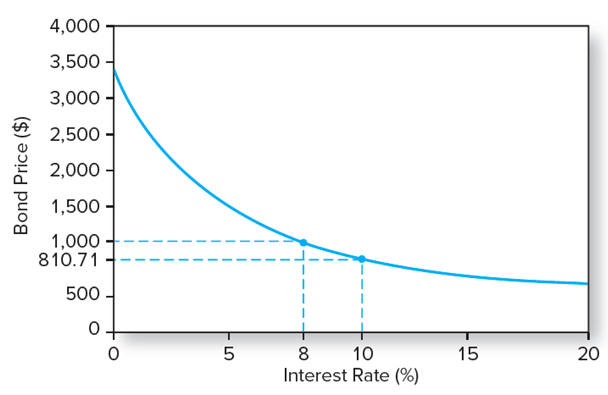 Figure 14.3 The inverse relationship bond prices and yields. Price of an 8% coupon bond with 30-year maturity making semiannual payments
Table 14.2 Bond Prices at Different Interest Rates
Bond prices at different interest rates (8 % coupon bond, Coupon paid semiannually)
Bond Yields: Yield to Maturity
Yield To Maturity:
Solve the bond formula for r:
[Speaker Notes: Yield to Maturity: Interest rate that makes the present value of the bond’s payments equal to its price.]
Yield to Maturity Example
Suppose an 8% coupon, 30 year bond is selling for $1276.76. What is its average rate of return?
r = 3% per half year
Bond equivalent yield = 6%
EAR = ((1.03)2) - 1 = 6.09%
Bond Yields: YTM Versus Current Yield (1 of 2)
Yield to Maturity
Bond’s internal rate of return
The interest rate  PV of a bond’s payments equal to its price
Assumes that all bond coupons can be reinvested at the YTM
[Speaker Notes: Yield to Maturity: Bond’s internal rate of return
Current Yield: Bond’s annual coupon payment divided by the bond price]
Bond Yields: YTM Versus Current Yield (2 of 2)
Current Yield: 
Bond’s annual coupon payment divided by the bond price
Premium Bonds: Coupon rate > Current yield > YTM
Discount Bonds: Coupon rate < Current yield < YTM
Bond Yields: Yield to Call
Low Interest Rates: The price of the callable bond is flat since the risk of repurchase or call is high
High Interest Rates: The price of the callable bond converges to that of a normal bond since the risk of call is negligible
Bond Prices: Callable and Straight Debt
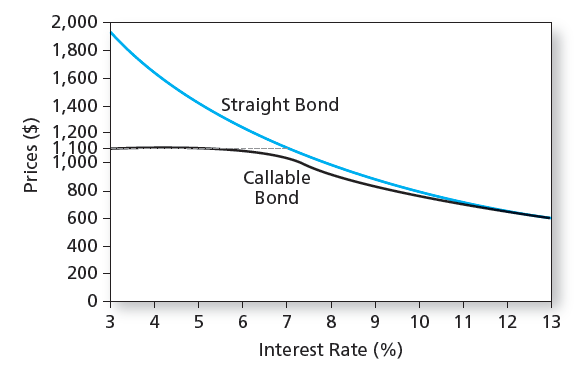 Bond Yields: Realized Yield versus YTM
Reinvestment Assumptions
Holding Period Return
Changes in rates affect returns
Reinvestment of coupon payments
Change in price of the bond
Growth of Invested Funds
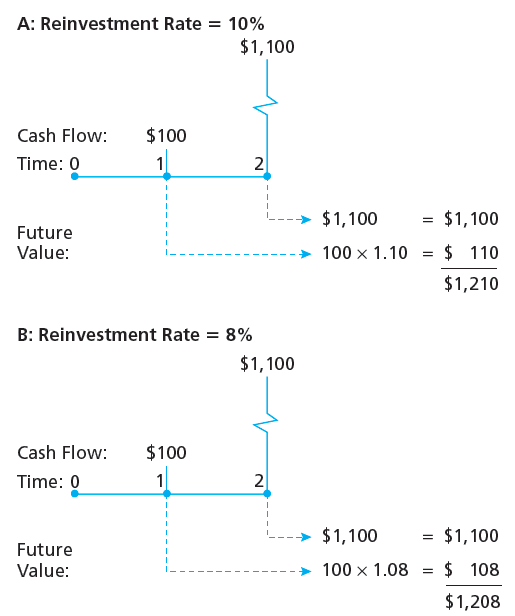 Prices over Time of 30-Year Maturity Bonds
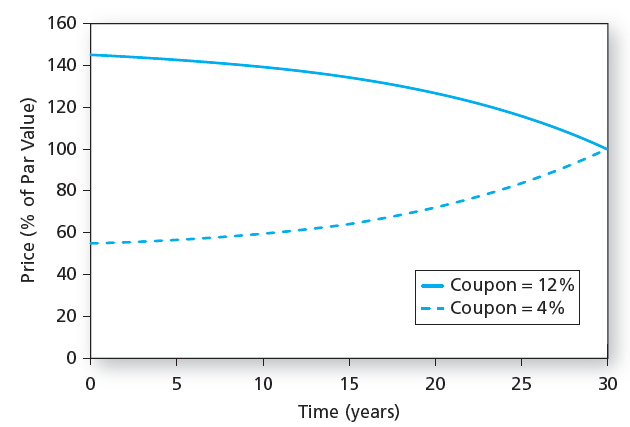 Bond Prices Over Time: YTM versus HPR
The Price of a 30-Year Zero-Coupon Bond over Time
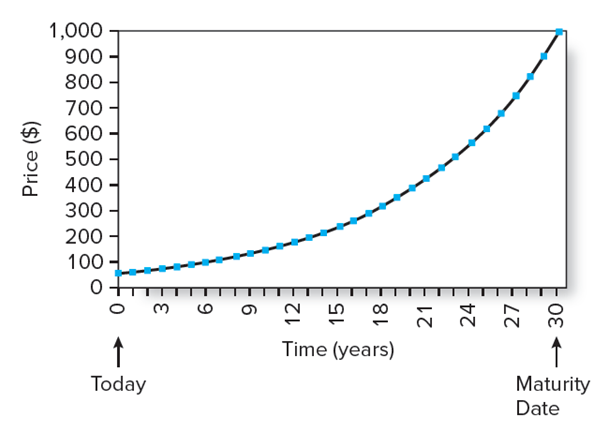 Figure 14.7 The price of a 30-year zero-coupon bond over time at a yield to maturity of 10%. Price equals 1,000/(1.10)T, where T is time until maturity.
Default Risk and Bond Pricing (1 of 2)
Rating companies
Moody’s Investor Service, Standard & Poor’s, Fitch
Rating Categories
Highest rating is AAA or Aaa
Investment grade bonds: Rated BBB/Baa and above
Speculative grade/junk bonds: Ratings below BBB or Baa
Default Risk and Bond Pricing (2 of 2)
Determinants of bond Safety
Coverage ratios
Leverage ratios, debt-to-equity ratio
Liquidity ratios
Profitability ratios
Cash flow-to-debt ratio
Financial Ratios and Default Risk by Rating Class, Long-Term Debt (1 of 2)
Financial Ratios and Default Risk by Rating Class, Long-Term Debt (2 of 2)
Table 14.3 Financial ratios by rating class 
Note: EBITA is earnings before interest, taxes, and amortization. EBITDA is earnings before interest, taxes, depreciation, and amortization. 
Source: Moody's Financial Metrics, Key Ratios by Rating and Industry for Global Non-Financial Corporations, December 2013.
Discriminant Analysis
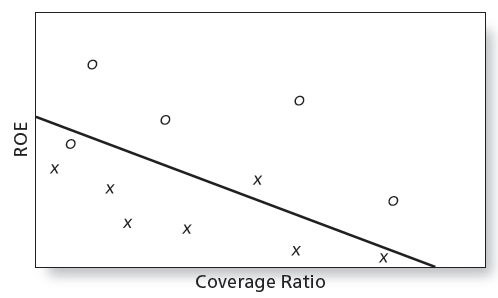 Default Risk and Bond Pricing: Bond Indentures
Sinking funds: A way to call bonds early
Subordination of future debt: Restrict additional borrowing
Dividend restrictions: Force firm to retain assets rather than paying them out to shareholders
Collateral: A particular asset bondholders receive if the firm defaults
YTM and Default Risk
The risk structure of interest rates refers to the pattern of default premiums
There is a difference between the yields based on expected cash flows and promised cash flows
Default risk premium: the difference between the expected YTM and the promised YTM
Altman Z-Score and Default Risk
Z < 1.23  Vulnerability to Bankruptcy
Z > 2.90  Considered Safe
Yield Spreads
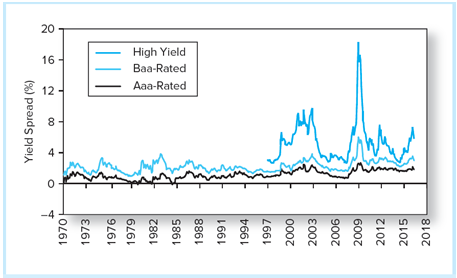 Figure 14.11 Yield spreads between corporate and 10-year Treasury bonds
Source: Federal Reserve Bank of St. Louis
Default Risk and CDS (1 of 2)
Credit Default Swaps (CDS)
Institutional bondholders used CDS to enhance creditworthiness of their loan portfolios, to manufacture AAA debt
Can also be used to speculate that bond prices will fall
This means there can be more CDS outstanding than there are bonds to insure
Default Risk and CDS (2 of 2)
Collateralized Debt Obligations (CDOs)
Major mechanism to reallocate credit risk in the fixed-income markets
Structured Investment Vehicle (SIV) often used to create the CDO
Loans are pooled together and split into tranches with different levels of default risk
Mortgage-backed CDOs were an investment disaster in 2007-2009
Figure 14.13 Collateralized Debt Obligations
End of Presentation